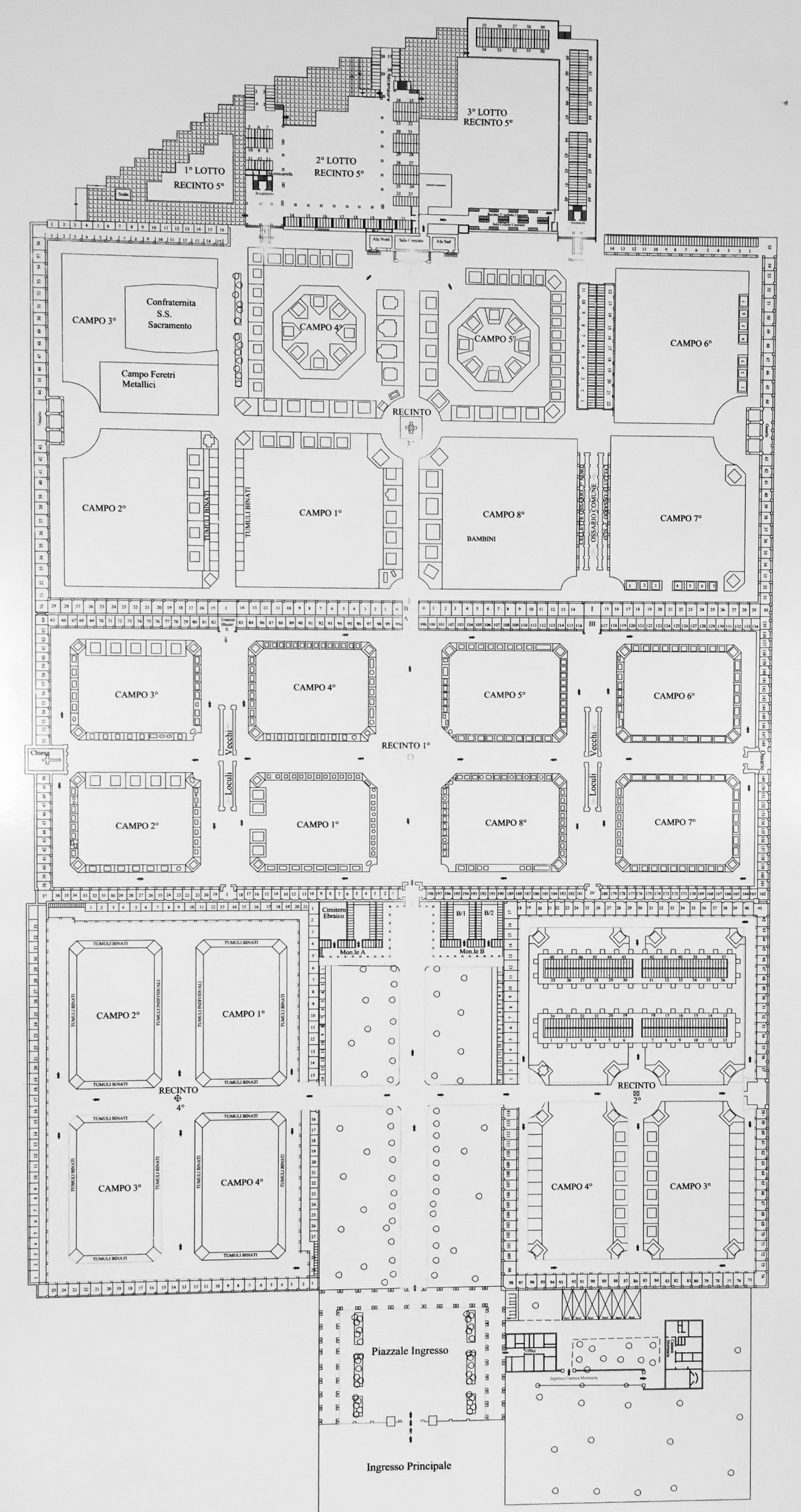 FAMIGLIA FERRANDI
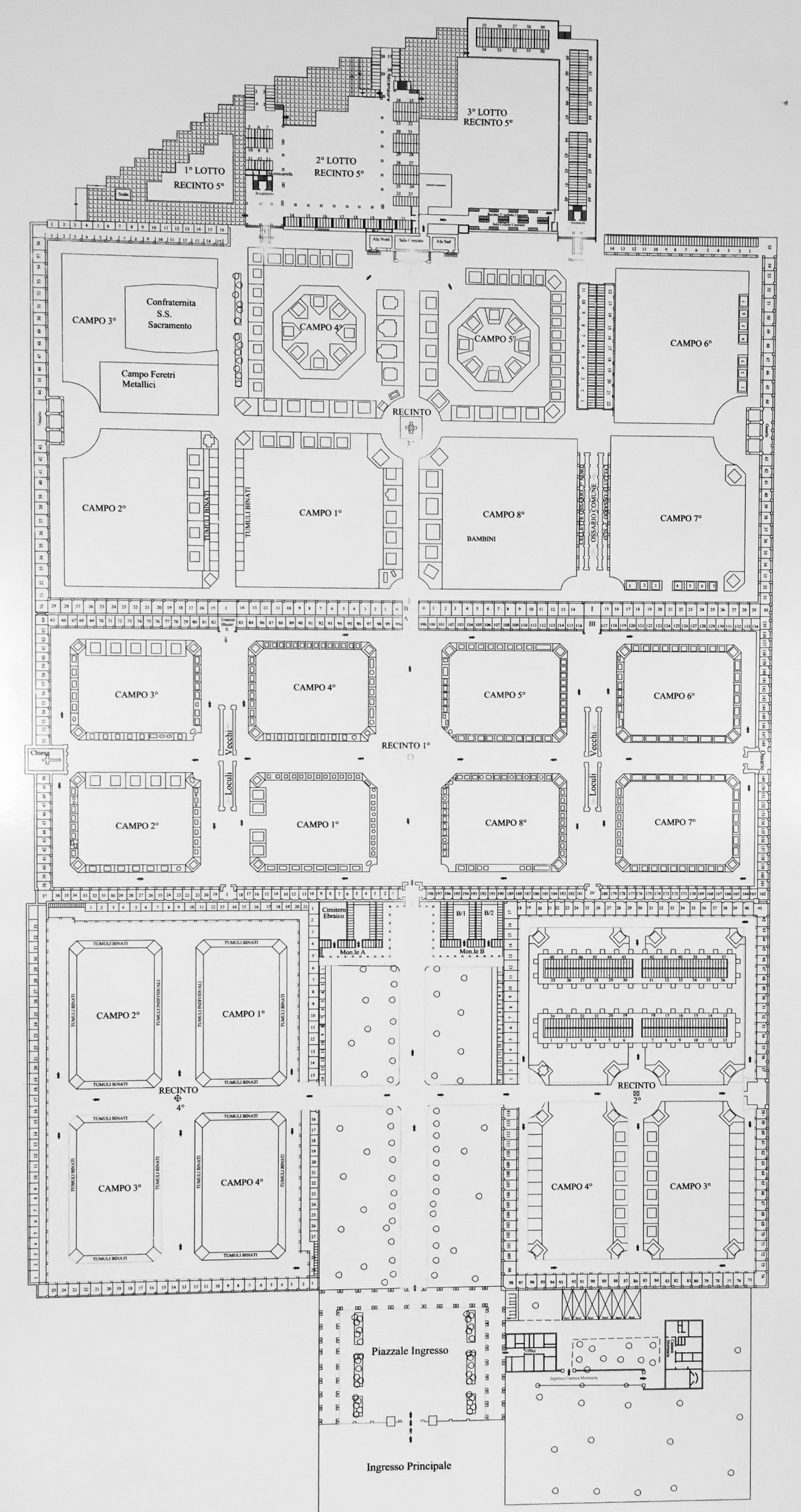 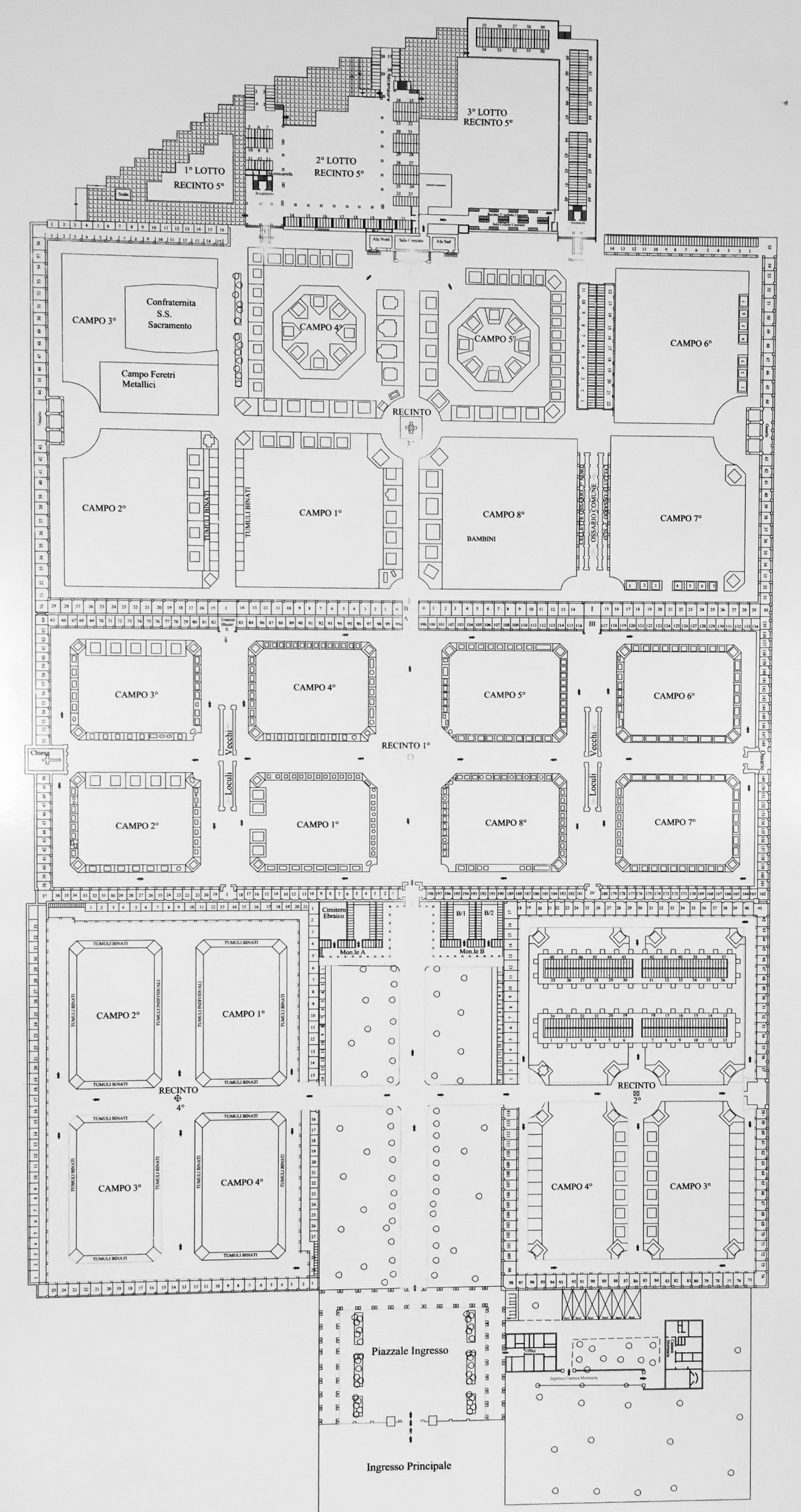 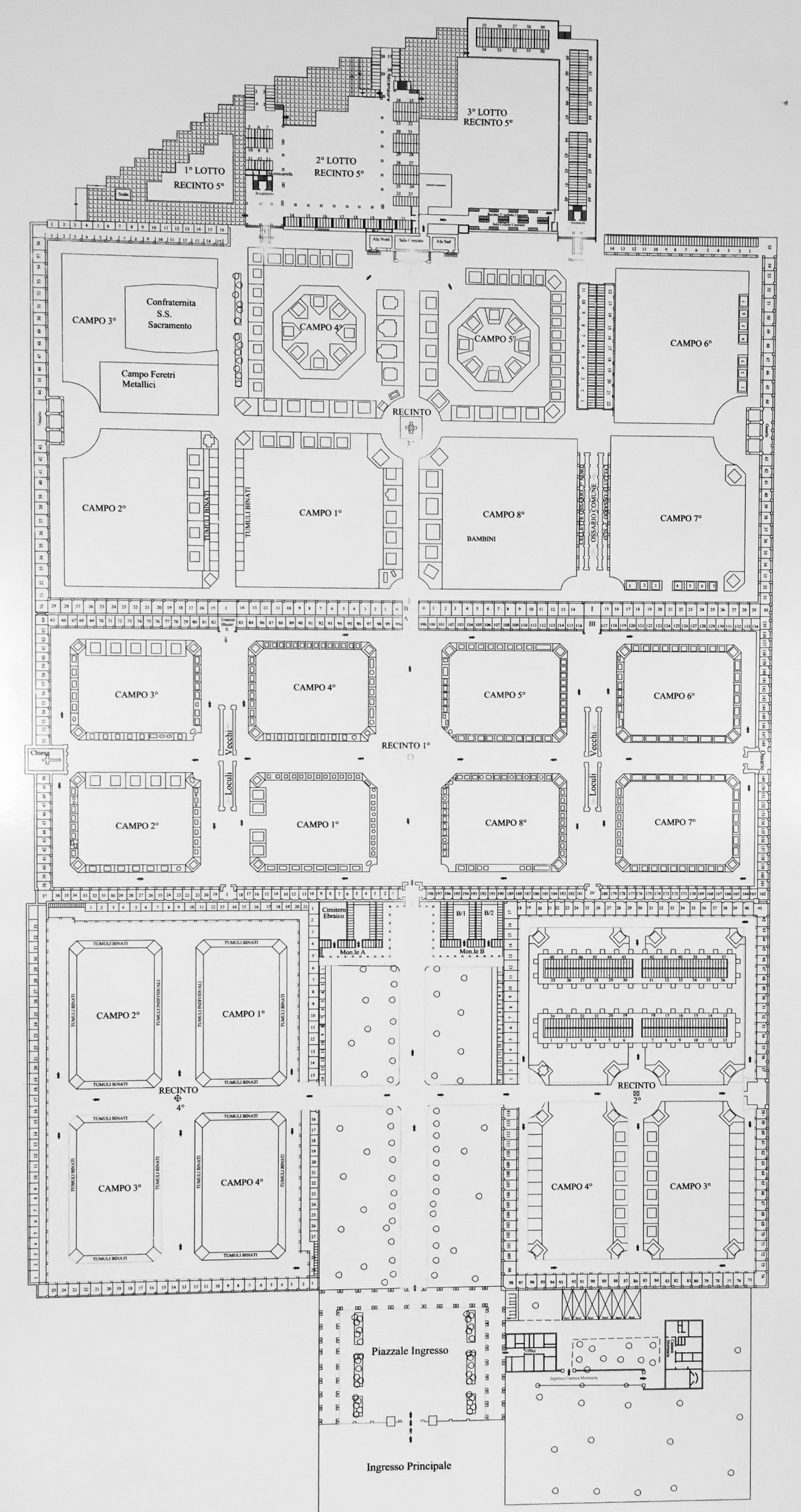 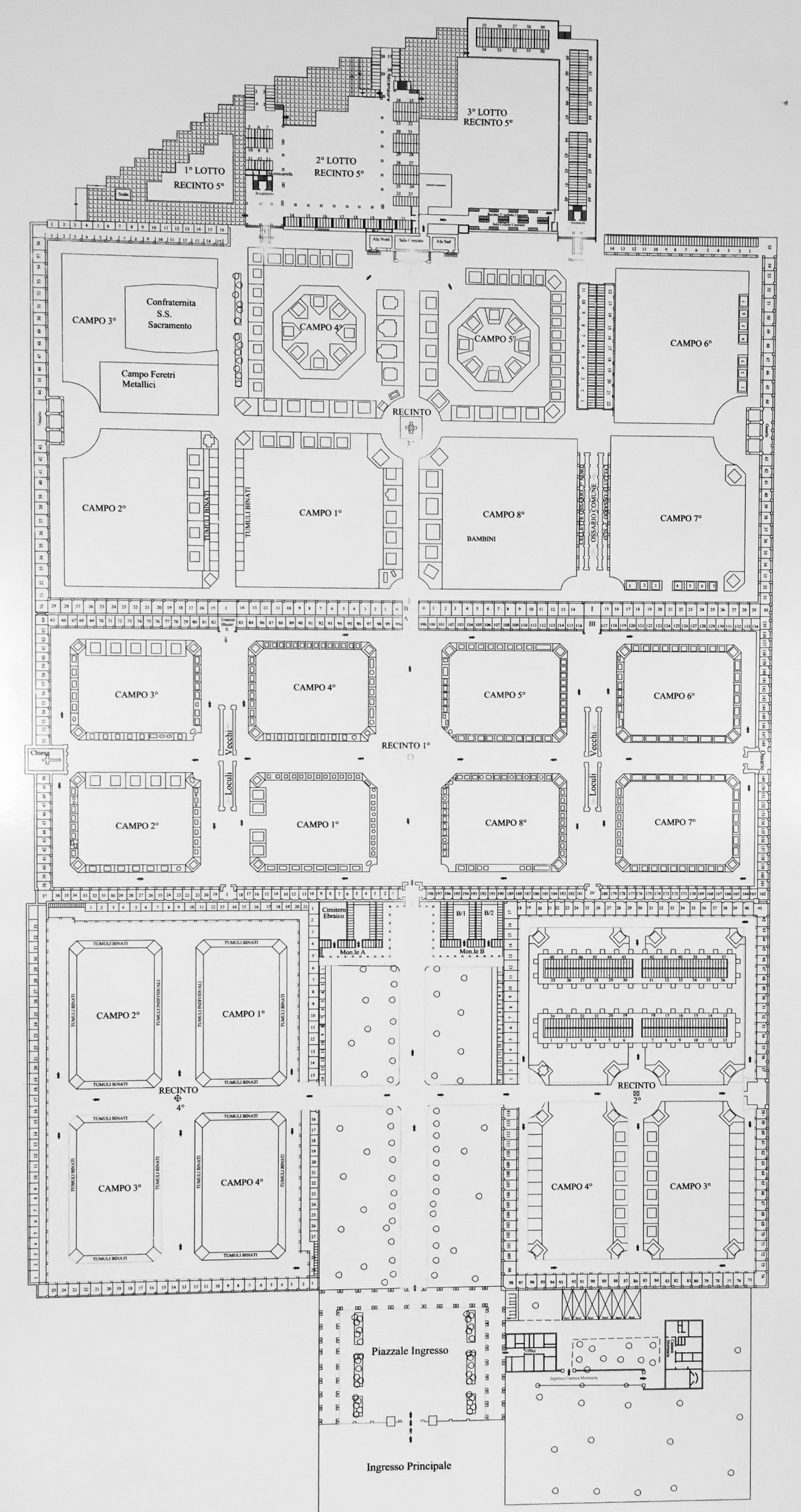 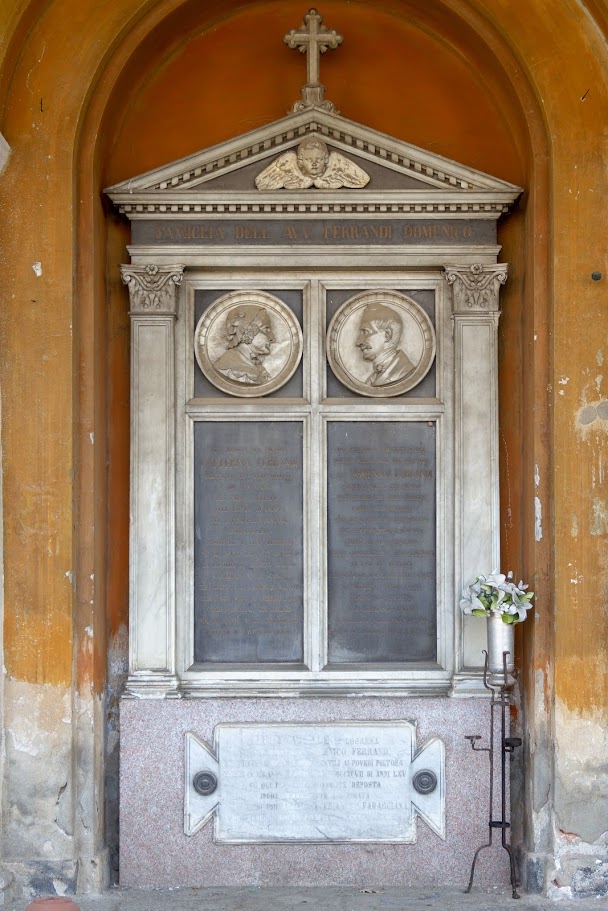